Productive Resources
Human resources
People: the mental and physical abilities that allow them to make contributions in the workforce.

Examples: construction workers, factory workers, teachers, doctors, truck drivers, farmers, secretaries, actors, engineers, garbage collectors, and many other occupations
Productive Resources
Capital resources
Goods that were specifically produced in order to produce other goods.

Examples: machines, equipment, tools, office and factory buildings, tractors, assembly lines, computers, grinders, trucks, and many other things that help in the production process
Productive Resources
Natural resources
An actual or potential form of wealth extracted or harvested from the natural environment. 

Examples: trees, fish, soil, minerals (such as copper, aluminum, iron ore, gold, and zinc), air, water, fossil fuels (such as coal, oil, and natural gas), as well as the space provided by a plot of land
A Description of Production
Natural resources are transformed by human and capital resources into goods and services. Thus, human and capital resources do the work of production, while natural resources provide the material that they transform. Because human and capital resources require energy to work, natural resources also provide the energy required for these resources (i.e., food for workers and fuel for machines).
The Circular Flows in a Market Economy
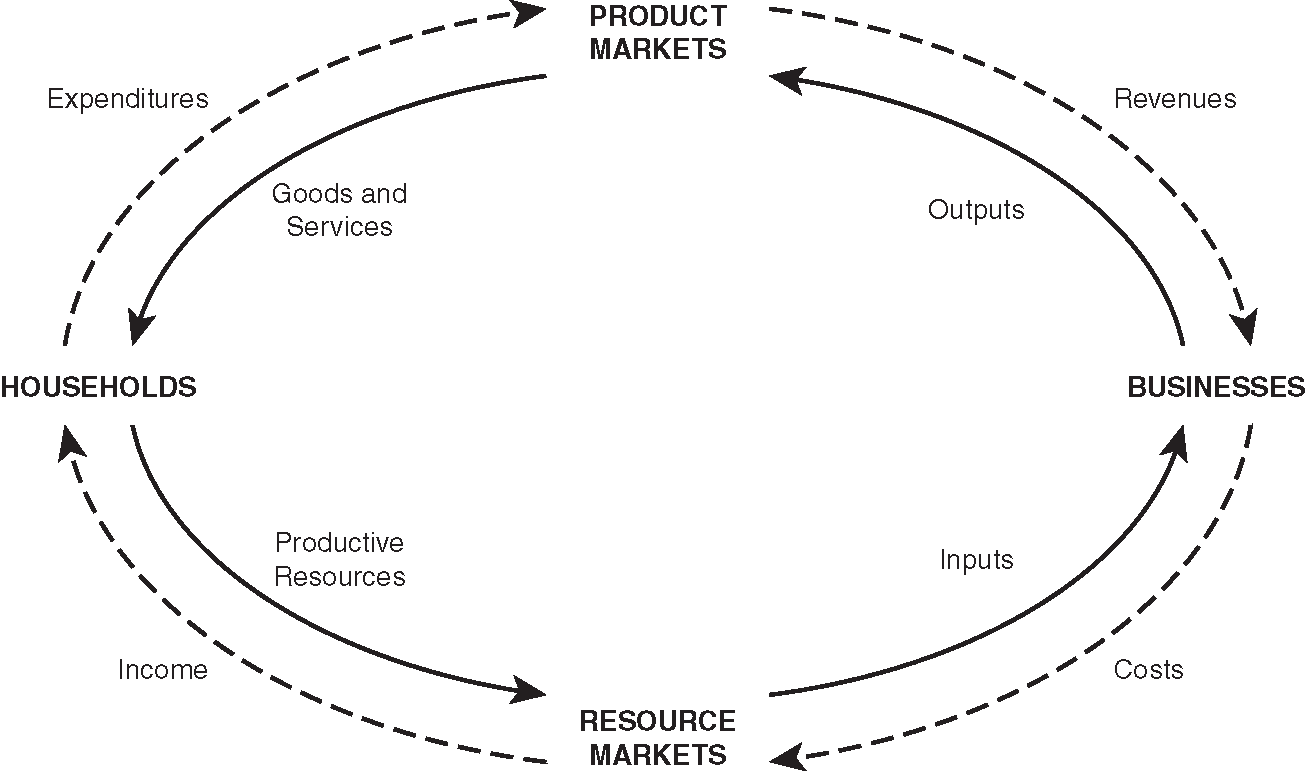 The Circular Flows in a Market Economy with Government
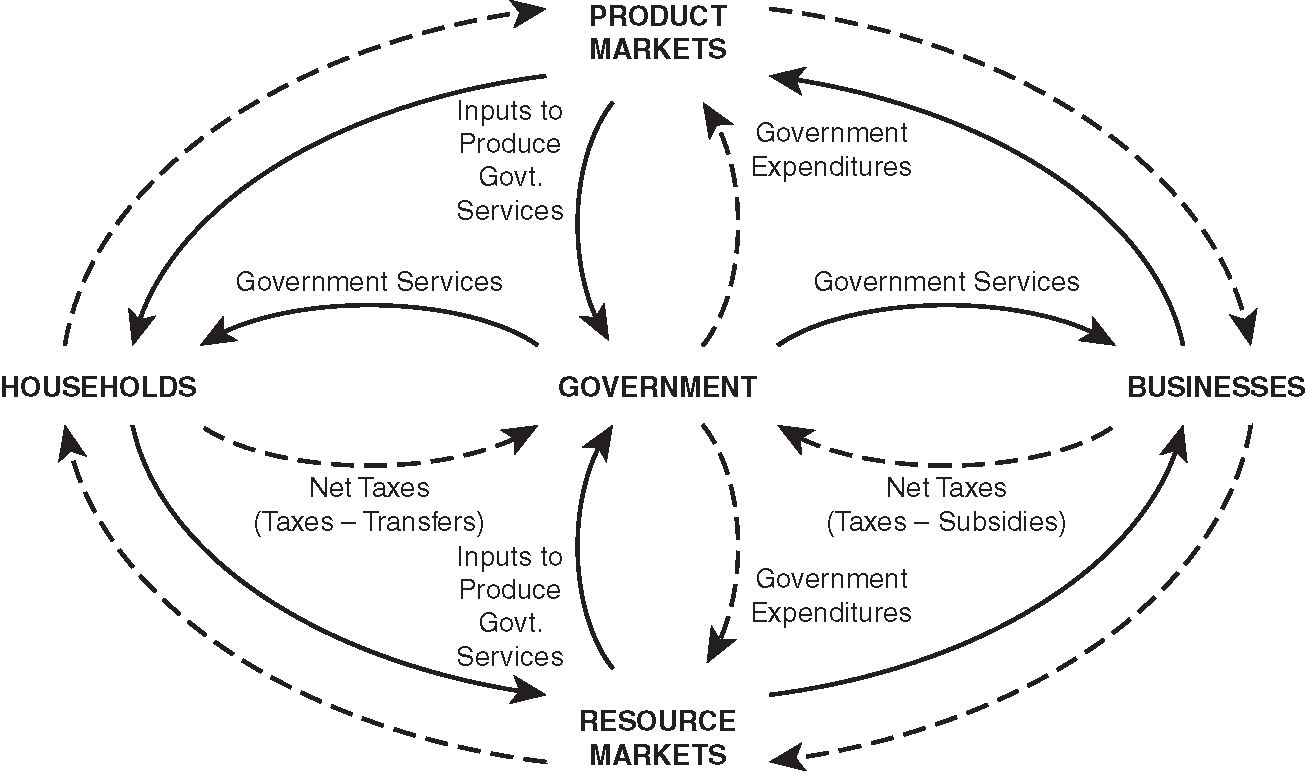